Origins of Agriculture
Levetin and McMahon Chapter 11
Lecture Outline
Agriculture is the intentional cultivation of plants and animals
  Humans have been foragers for most of their history
  The shift from foraging to agriculture took place about 10,000 ybp
  Competing explanations of the shift include ‘revolution’ vs. ‘evolution’
  Climate change may have played a role in the shift 
  Agriculture facilitated the development of civilization and empire
  Sites of early agriculture
  The spread of agriculture into Europe
  Characteristics of domesticated plants
  Agriculture today: ecological impacts of a meat-based diet
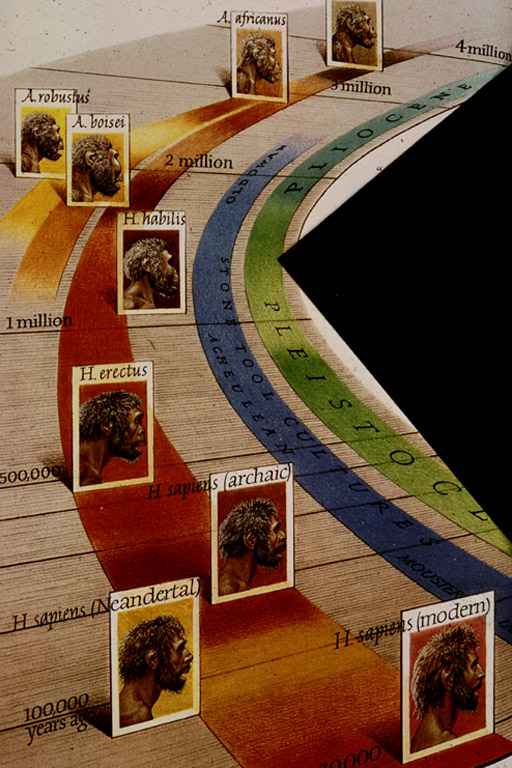 For most of their early history, 
humans survived as foragers or 
hunter-gatherers, gathering 
wild plants and hunting animals 
in their natural environment.
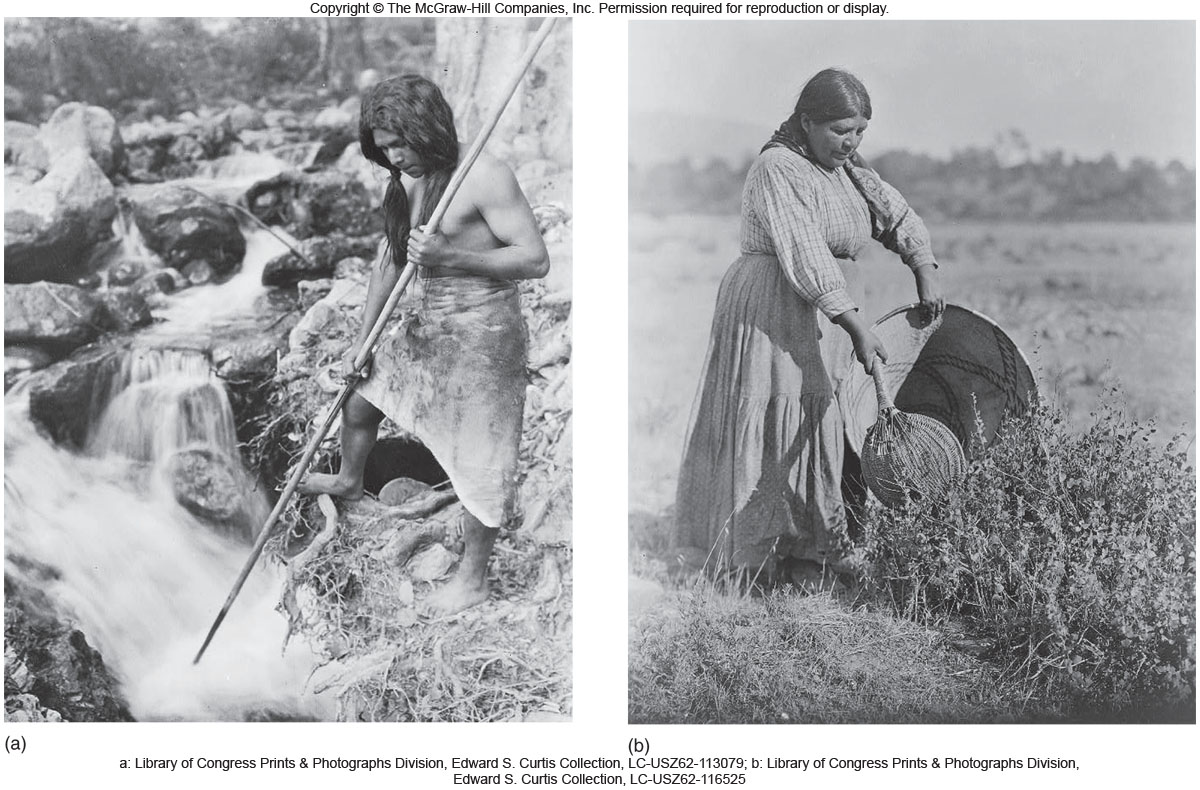 Early foragers knew which plants were edible, which were poisonous, and which had medicinal properties.
[Speaker Notes: lev70065_11_01.jpg]
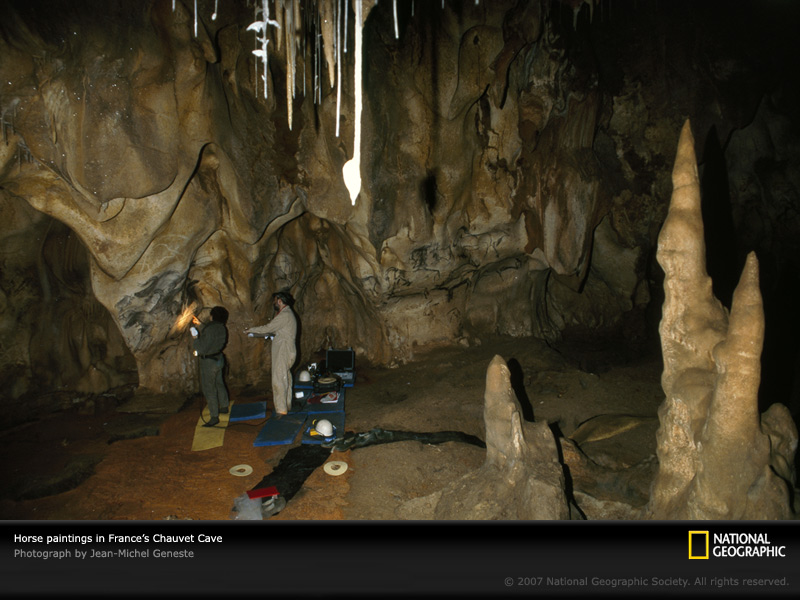 Paleolithic paintings from Chauvet Cave in Ardeche, France, provide a window on the activity of Paleolithic foraging societies.
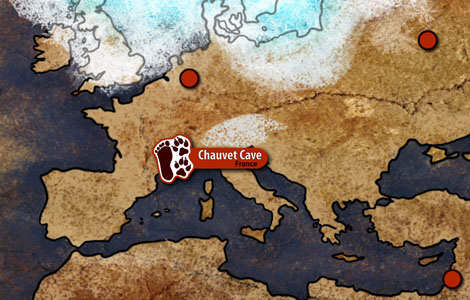 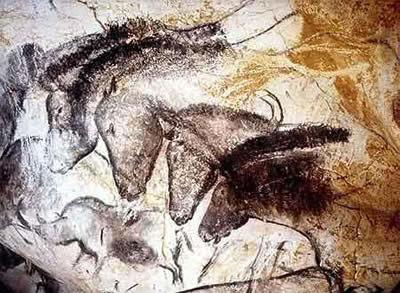 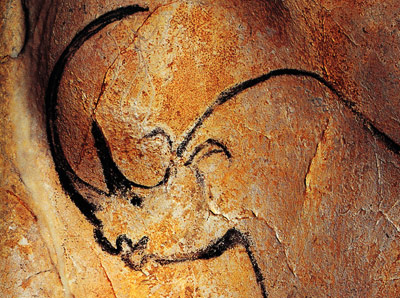 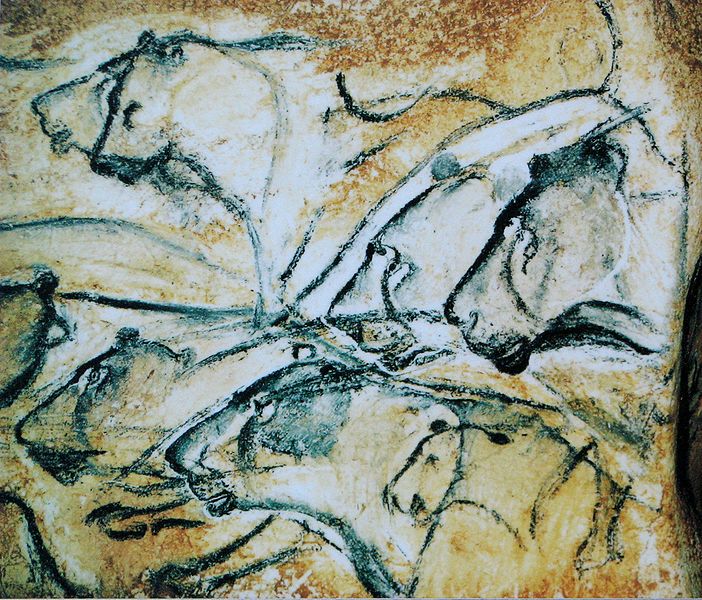 Neanderthal
Homo sapiens (archaic)
Homo sapiens (modern)
200,000				100,000			            present
Chauvet
cave
Agriculture
Around 10,000 years ago in many areas of the world, there was a shift 
from foraging to farming
The shift from foraging to farming happened shortly after the end of 
the last Ice Age
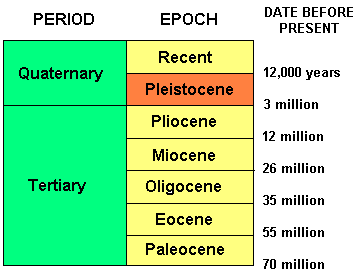 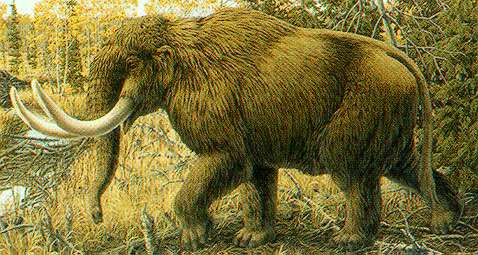 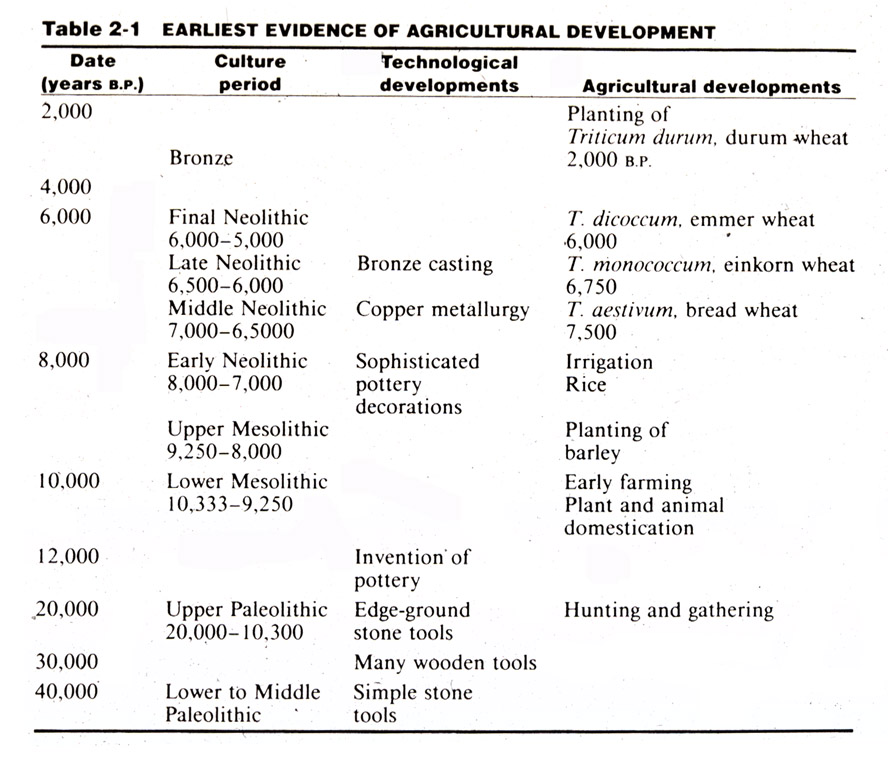 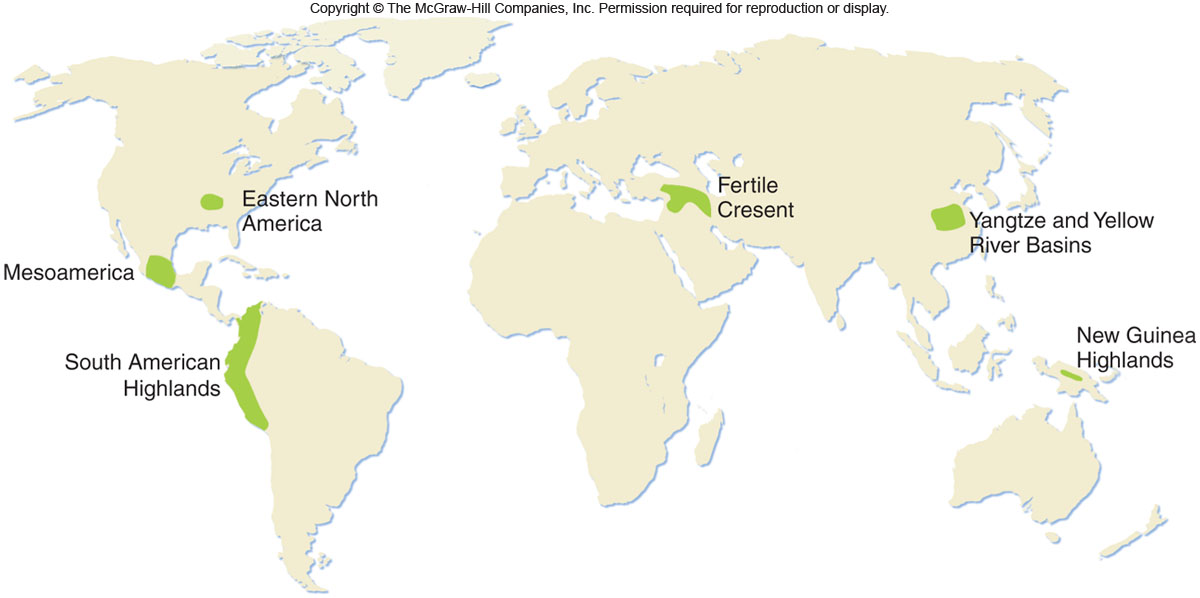 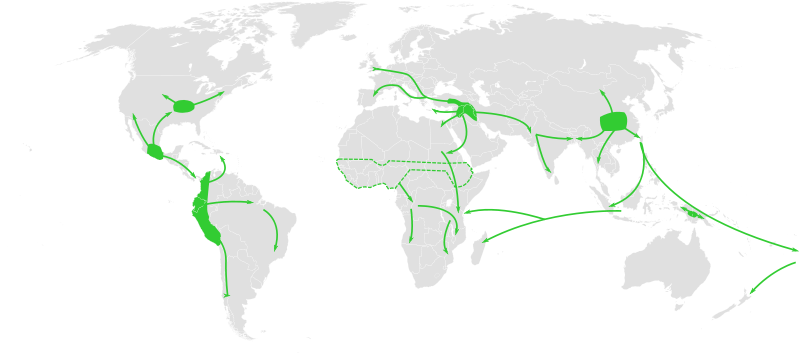 [Speaker Notes: And it spread around the world in just a few years (relatively speaking).]
What prompted the switch from foraging to 
agriculture?
Is it that foraging is too taxing on human time and energy?
Is it too unreliable as a source of adequate nutrition?
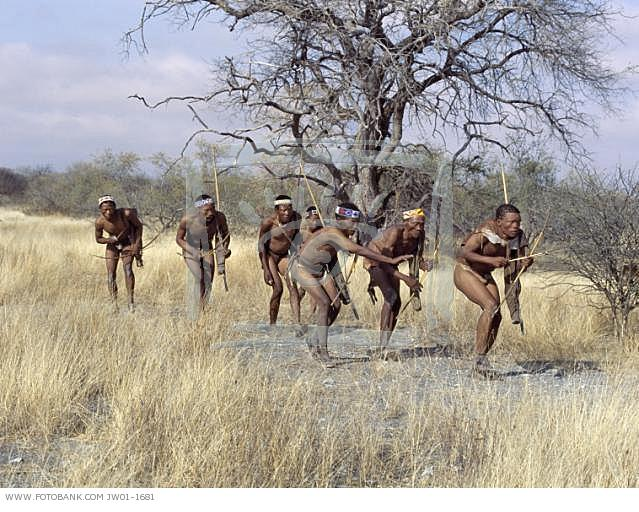 Contemporary studies of the !Kung, a hunting and foraging tribe of southern Africa, show that these people have a very good diet, including about 2,300 cal./day and 96 grams of protein per day.  To obtain food supplies, the !Kung spend about 2.5 days per week per person in food acquisition.
When asked by researchers Lee and Devore why they 
 did not practice the intentional cultivation of plants,
 the !Kung responded, “Why should we?”
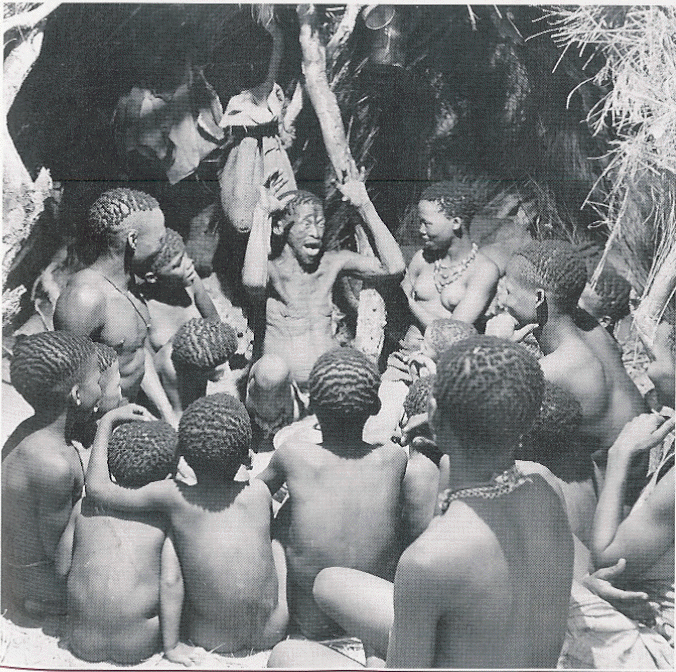 What prompted the switch from foraging to 
agriculture?
The modern theory is an evolutionary  one, and postulates that the hunter-gatherers, based on their knowledge of wild plants, began to incorporate farming along with foraging as part  of an overall food collection strategy.
There may have been a transition period during which 
societies carried out the cultivation of plants and animals, but also sent out hunting and gathering parties in search 
of food.  

This transition period may have lasted several thousand 
years, until climate change prompted the wholesale 
adoption of agriculture.
Climate Change:
Following the end of the last ice age, earth’s climate warmed significantly.  Changes in vegetation patterns were brought about by changes in rainfall patterns, not just temperature.  The Near East became considerably
drier about 13, 500 years ago, forcing people to live together in dense settlements around water sources.  This increased population density may have prompted the development of agriculture.
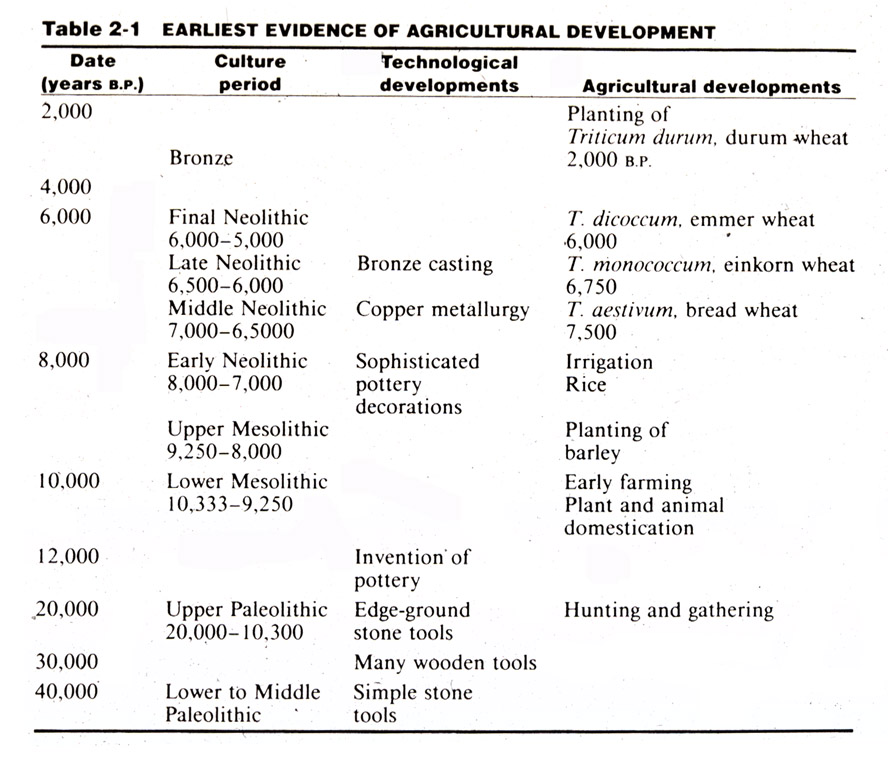 By the Bronze Age (5500-3100 years ago), wild food 
contributed a nutritionally insignificant component to the 
usual diet in most cultures.
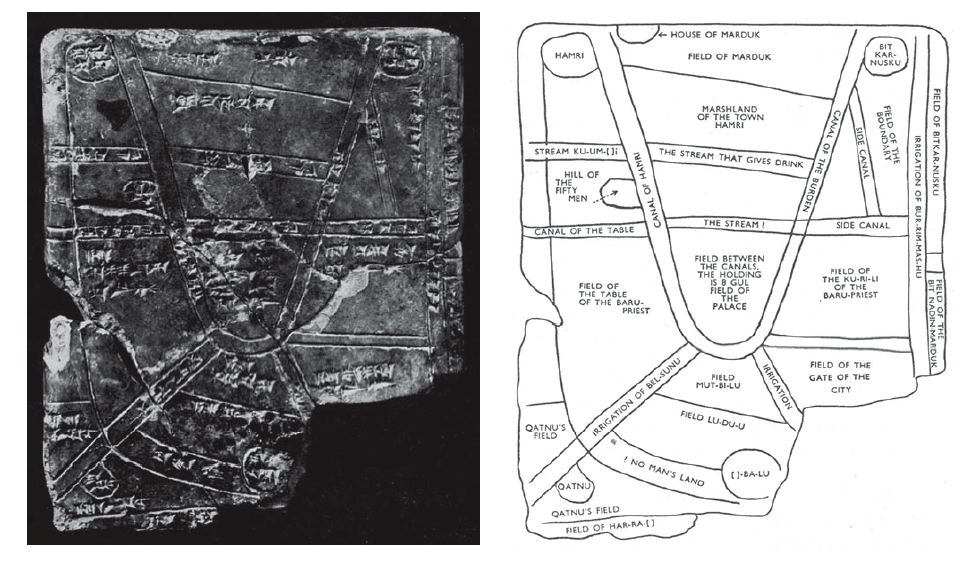 So who invented agriculture?
If the operative definition of agriculture includes large-scale, intensive 
cultivation of land, mono-cropping, organized irrigation, and use of a 
specialized labour force, the title "inventors of agriculture" would 
fall to the Sumerians, starting ca. 5,500 BC.
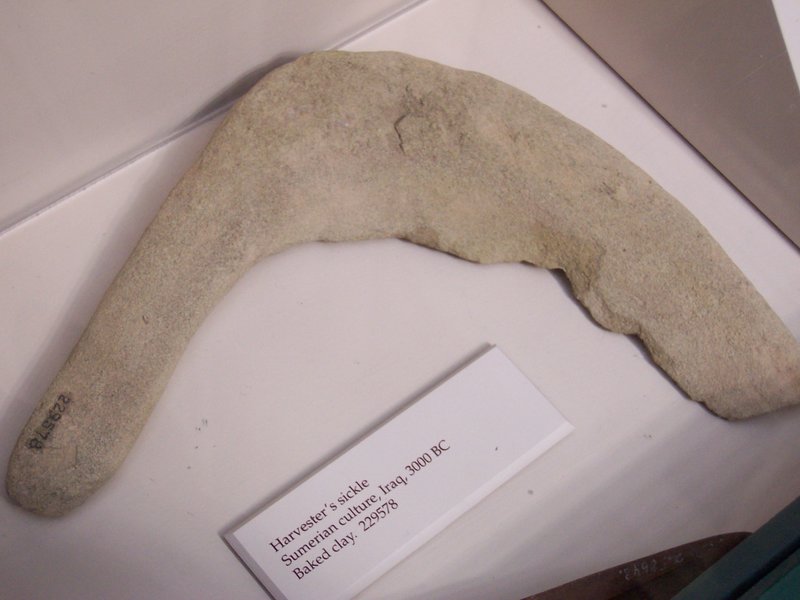 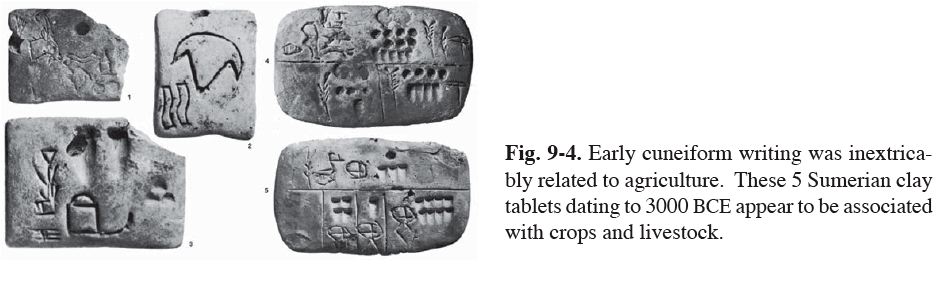 Early cuneiform writing was closely linked to agriculture.  
These Sumerian clay tablets dating to ca. 5000 years ago, 
appear to deal with crops and livestock.
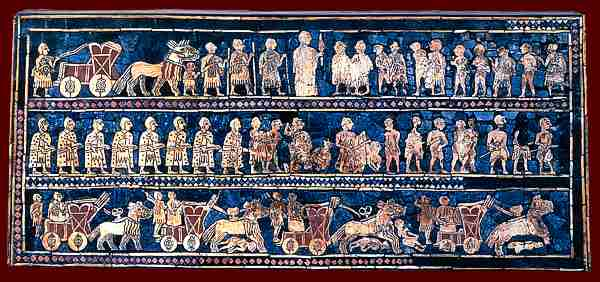 The ability of farmers to feed large numbers of people whose 
activities have nothing to do with agriculture was the crucial 
factor in the rise of standing armies.
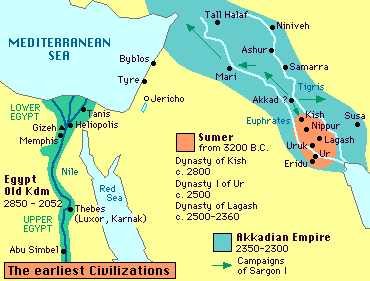 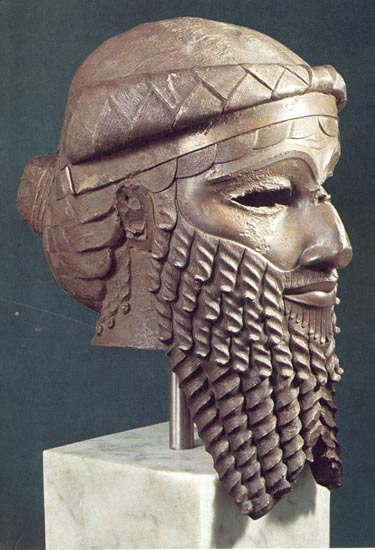 Sumerian agriculture supported a substantial territorial expansion, 
which helped to make them the first empire builders
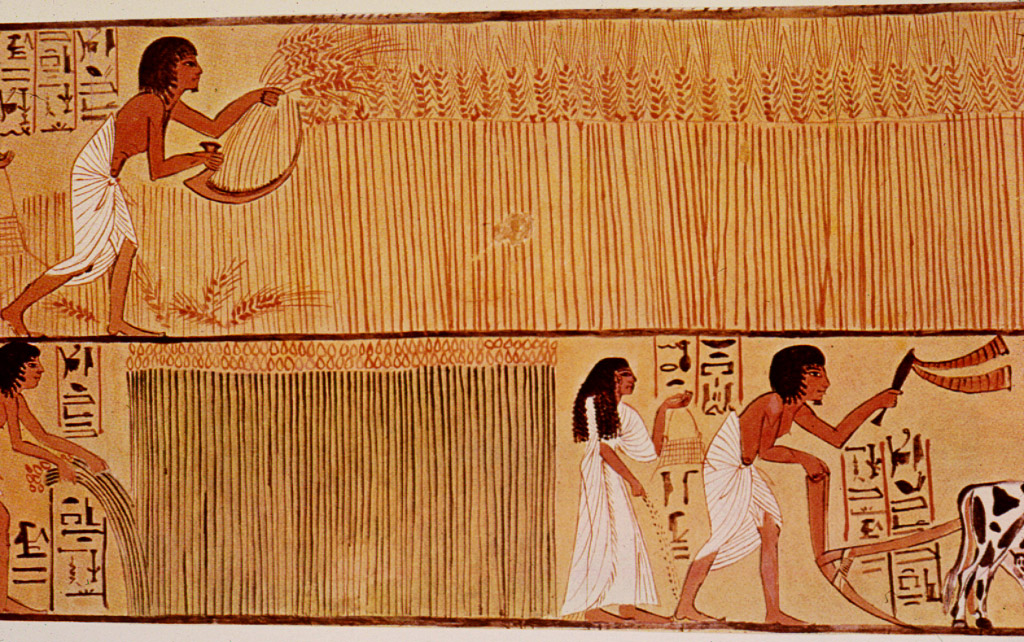 Not long after, the Egyptians, powered by farming in the fertile 
Nile valley, achieved a population density from which enough warriors 
could be drawn for a territorial expansion more than tripling the 
Sumerian empire in area.
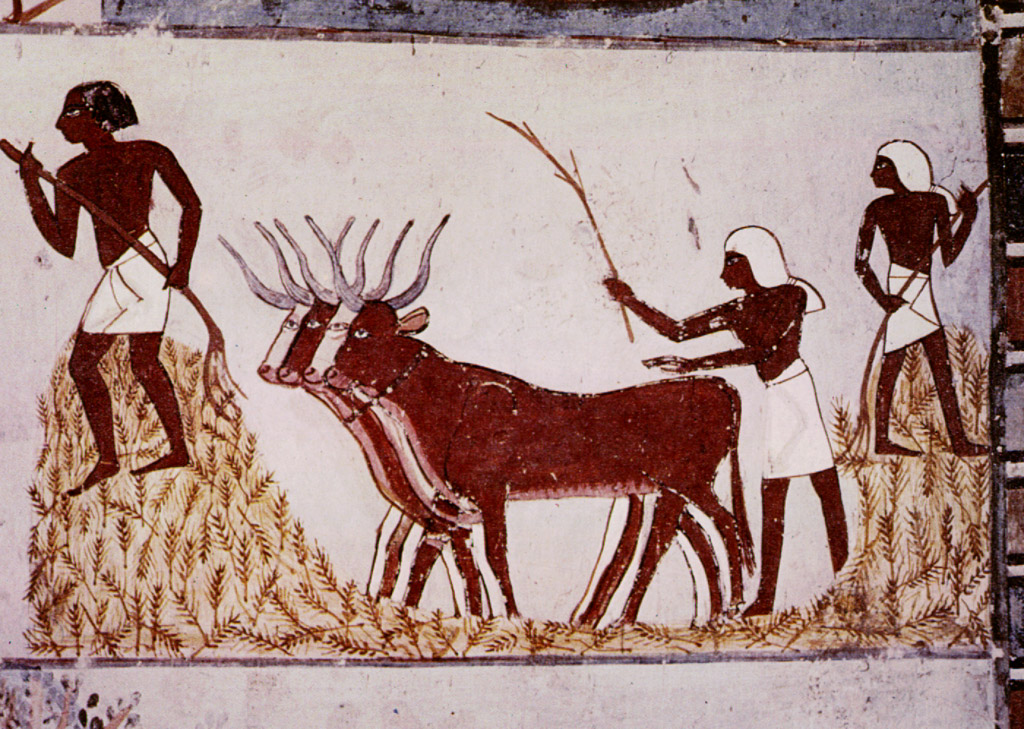 Sites of Early Agriculture
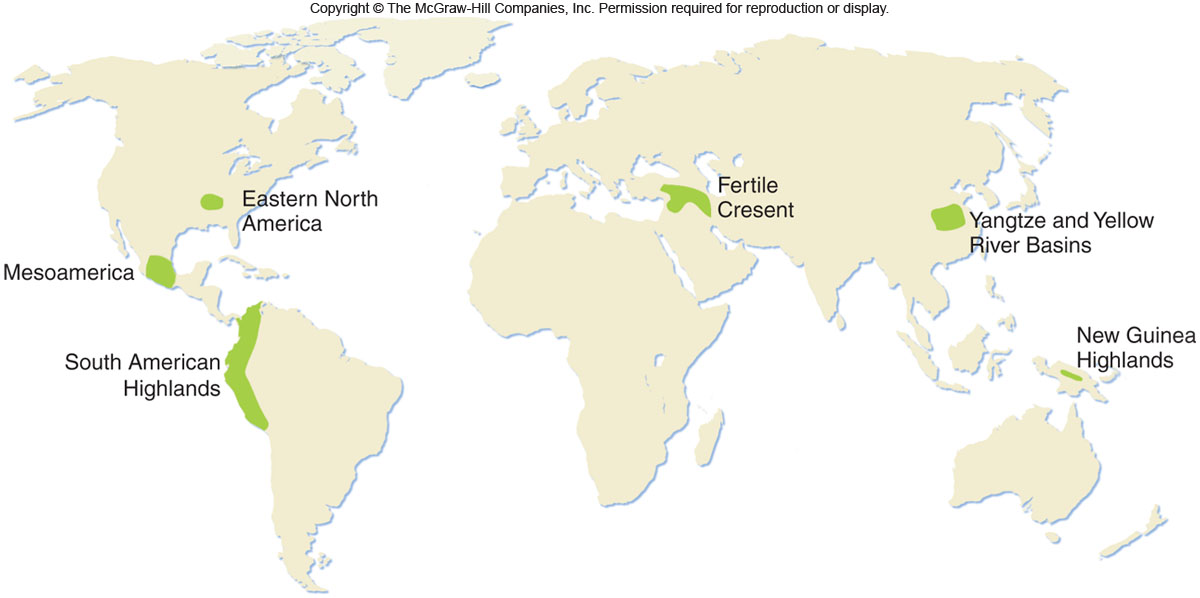 Wheat and barley,
ca.10,000 years ago
Rice cultivation
ca.11,500 years ago
Maize,
ca.10,000 years ago
[Speaker Notes: lev70065_11_04.jpg]
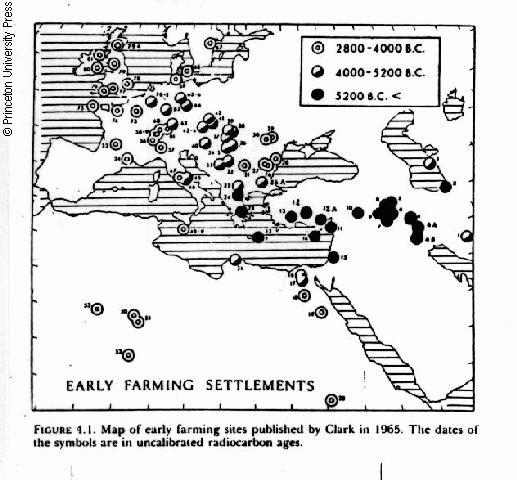 4800-6000 ybp
6000-7200 ybp
> 7200 ybp
Near East - Hungary
Near East - Mediterranean
The spread of agriculture into Europe
[Speaker Notes: Agriculture established in central and western Europe by 6-7 thousand years before the present. 
It is currently accepted that agriculture reached Central and Western Europe by two routes. One agricultural movement from the Near East followed the Mediterranean. The other general route seems to have led from the Near East, probably across Greece to Hungary.]
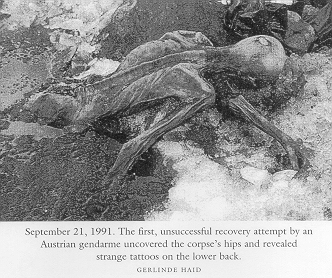 Oetzi, the Iceman: an early agricultural European
Dated to 5100-5350 ybp
[Speaker Notes: Dated to 5100-5350 ybp; 5’2” tall; 40-45 years yrs. old
      His last meal was of einkorn, based on remains in colon
Charcoal: einkorn used to make "bread" (cracker-like), baked over open fire]
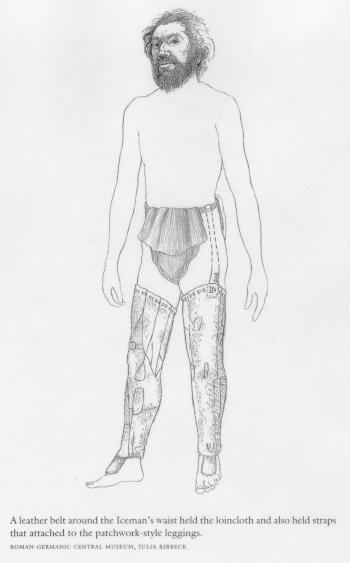 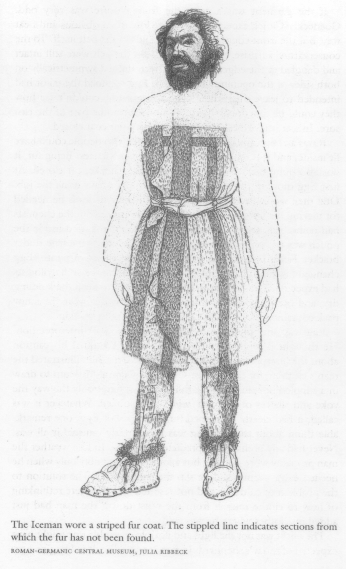 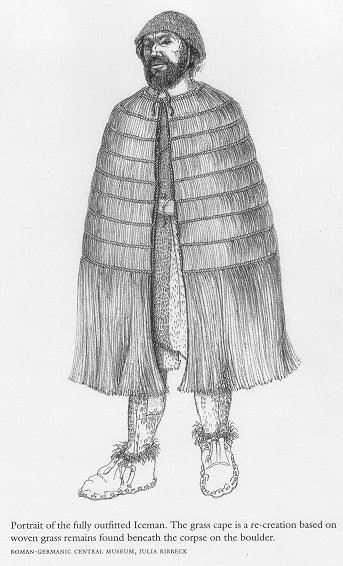 Characteristics of domesticated plants
Humans select for:
  Grains - nonshattering heads
  Larger/more - fruits, seeds
  More easily processed
  Less toxins

Few domesticated plants can survive in the wild!
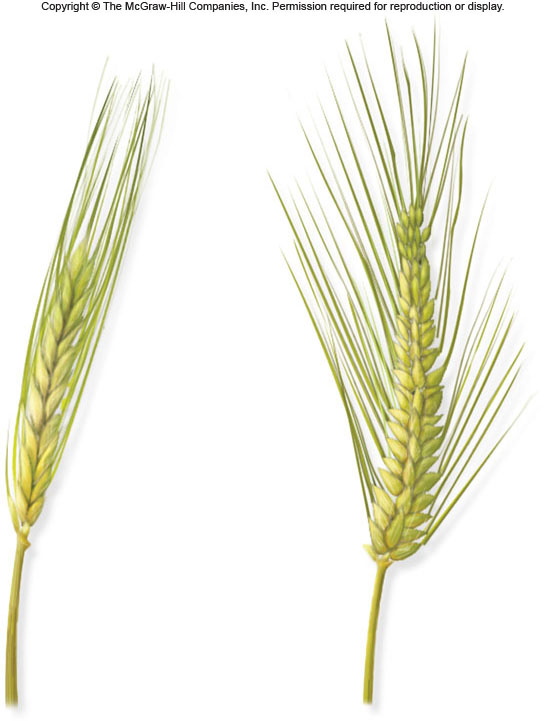 Lecture Review, Chapter 11
Humans have been foragers for most of their history. The shift from foraging to agriculture took place about 10-11 thousand years ago. Was this development a ‘revolution’ or an ‘evolution’?
Explain how climate change played a role in the shift from foraging to agriculture.
Agriculture arose in several places in the world at the same time, about 10-11,000 years ago. What factors lead to the development of agriculture?
What is artificial selection, and why is it important? What traits did humans select for with artificial selection?
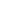